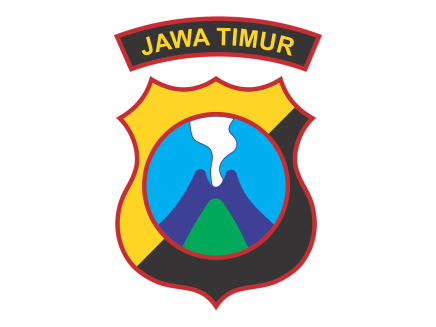 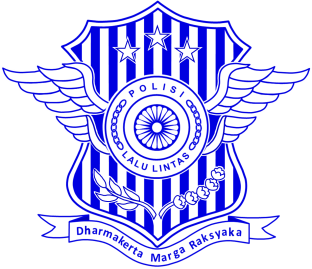 PEMETAAN DAERAH RAWAN  KECELAKAAN LALU LINTAS
DI PROVINSI JAWA TIMUR
Surabaya,      September    2019
DASAR
Undang-Undang Nomor 2 Tahun 2002 Tentang Kepolisian Negara Republik Indonesia;
Undang-Undang Nomor 22 Tahun 2009 Tentang Lalu Lintas Dan Angkutan Jalan.
1
DATA LAKA LANTAS
TAHUN 2018 DAN JANUARI
S.D. AGUSTUS 2019
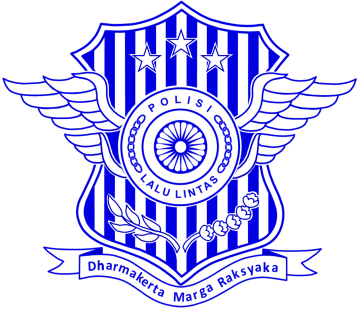 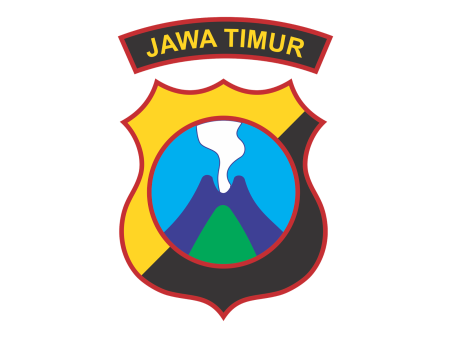 2
DATA LAKA LANTAS NASIONAL
TAHUN 2018
JUMLAH KEJADIAN	:    107.968
MENINGGAL DUNIA (MD)	:      29.083
LUKA BERAT			:     13.258
LUKA RINGAN			:    129.095
3
DATA LAKA LANTAS JATIM
KEJADIAN
KEJADIAN
24.688
     5.257
17.176
     3.196
TAHUN 2018
JAN – AGTS 2019
MD
MD
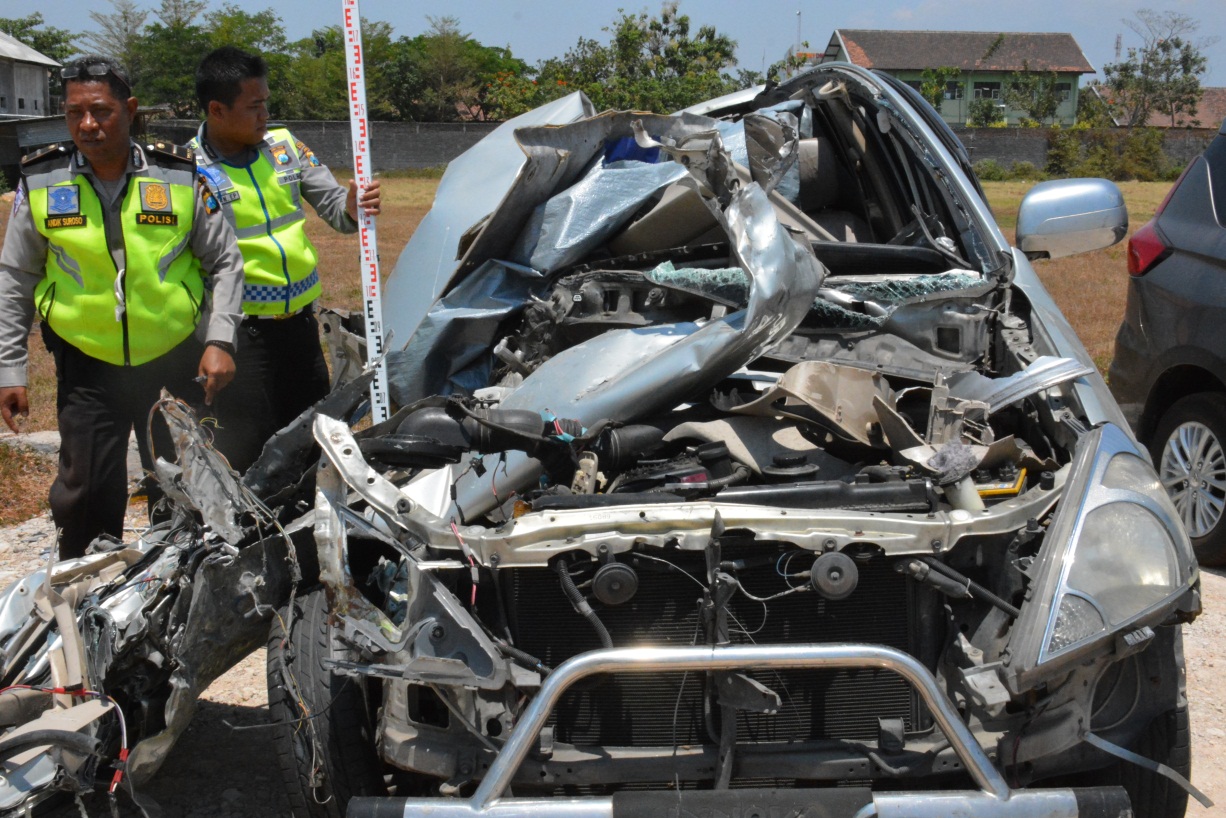 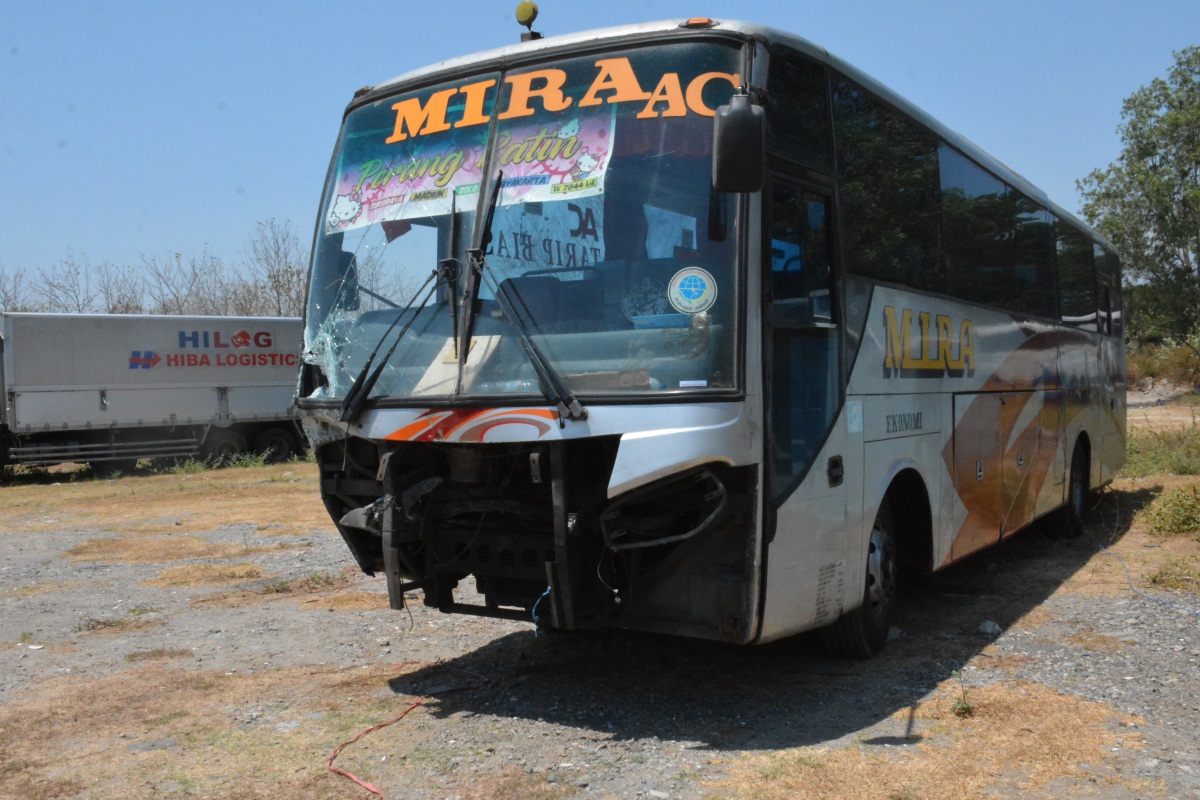 14/HARI
13/HARI
4
DATA LAKA LANTAS JANUARI S.D. AGUSTUS TAHUN 2018 DIBANDING JANUARI S.D. AGUSTUS 2019
JUMLAH KEJADIAN LAKA LANTAS: 17.716 
NAIK 3,95%
KORBAN MENINGGAL DUNIA (MD): 3.196
TURUN 9,87%
DATA LAKA LANTAS TAHUN 2019
KORBAN LUKA RINGAN (LR): 23.018
NAIK 4,33%
KORBAN LUKA BERAT (LB): 543
NAIK 6,26%
5
PENYEBAB LAKA LANTAS
TIDAK KONSENTRASI
1
8.579
2
TIDAK TERTIB
5.861
MELEBIHI BATAS KECEPATAN
3
1.393
LELAH
4
549
MENGANTUK
5
322
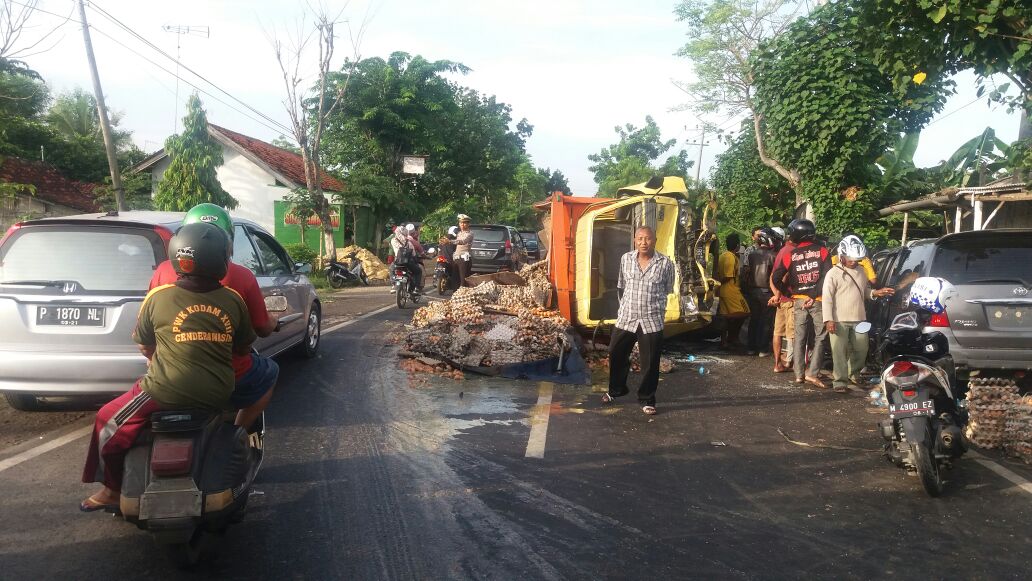 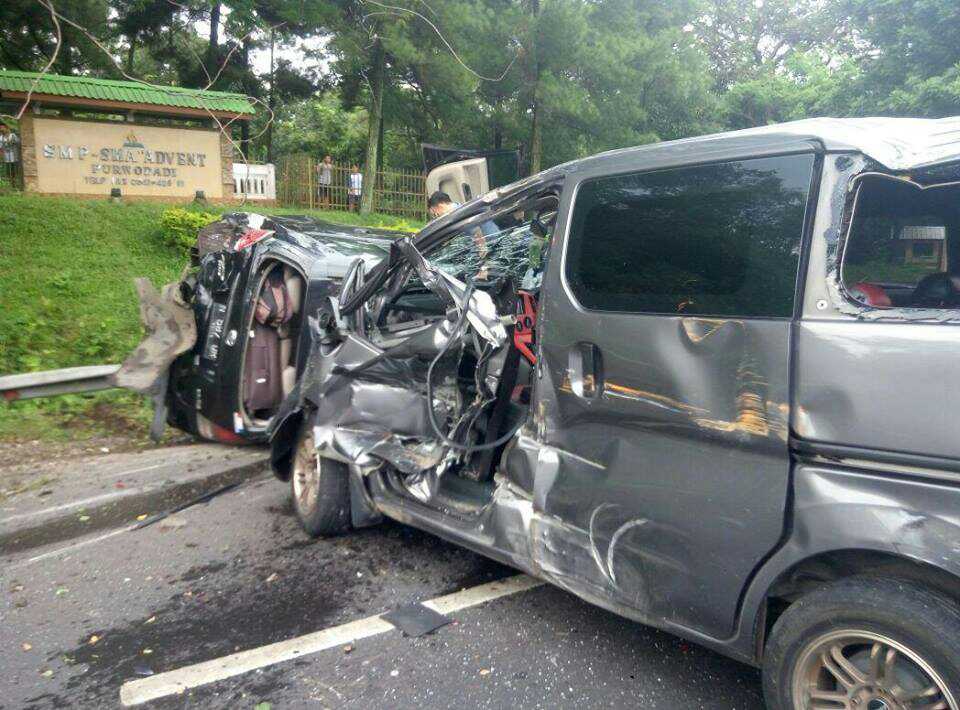 6
USIA PELAKU LAKA LANTAS
10 - 15 TAHUN: 1.264
NAIK 10,78%
0 - 9 TAHUN: 98
NAIK 88,46%
16 - 30 TAHUN: 5.455
NAIK 1,60%
USIA
31 - 40 TAHUN: 2.777
TURUN 17,28%
51 TAHUN KEATAS: 2.949
NAIK 6,62%
41 - 50 TAHUN: 2.715
TURUN 3%
7
JENIS KENDARAAN YANG TERLIBAT
BUS : 251
MOBIL BARANG/PICK UP : 2.827
JENIS
RAN
RANSUS : 170
MOBIL PENUMPANG PRIBADI : 2.593
SEPEDA MOTOR: 22.619
8
DATA DAKGAR LANTAS
TAHUN 2018 DAN JANUARI
S.D. AGUSTUS 2019
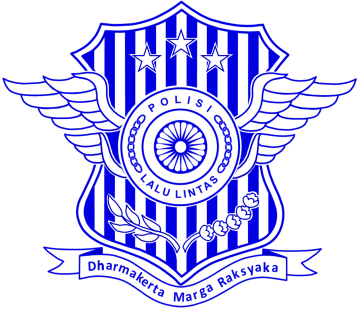 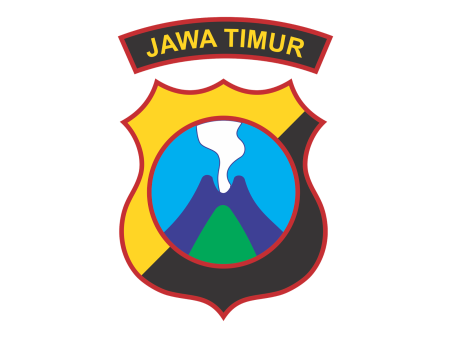 9
DATA DAKGAR LANTAS
TAHUN 2018
TILANG
TILANG
JAN – AGTS 2019
1.236.721
         210.294
760.855                                              
           63.530
TEGURAN
TEGURAN
JENIS LANGGAR
SURAT-SURAT
1
343.077
2
MARKA JALAN/RAMBU-RAMBU
183.715
TIDAK PAKAI HELM
3
89.701
SYARAT PERLENGKAPAN
4
51.547
LANGGAR LAIN-LAIN
45.036
5
10
USIA PELAKU PELANGGARAN
USIA PELAKU PELANGGARAN
16 - 21 TAHUN: 152.492
TURUN 4,48%
0 - 15 TAHUN: 58.100
NAIK 5,05%
22 - 30 TAHUN: 236.649
TURUN 5,93%
USIA
31 - 40 TAHUN: 177.395
TURUN 7,16%
51 TAHUN KEATAS: 38.210
NAIK 2,12%
41 - 50 TAHUN: 98.009
TURUN 10,3%
11
JENIS KENDARAAN YG MELANGGAR
JENIS KENDARAAN PELANGGARAN
MOBIL BARANG/PICK UP : 29.020
BUS : 2.997
ANGKOT : 3.535
JENIS
RAN
TRUCK : 45.740
MOBIL PENUMPANG PRIBADI : 59.721
SEPEDA MOTOR: 619.634
TAKSI : 208
12
DATA BLACKPOT DAN
TROUBLESPOT
POLRES JAJARAN
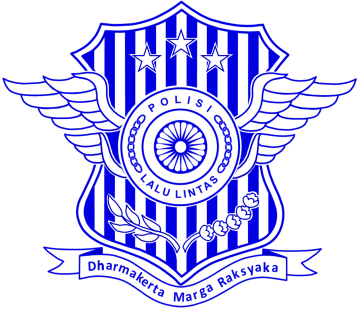 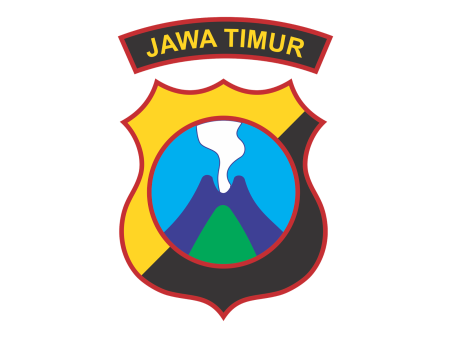 13
PETA RAWAN LAKA DAN RAWAN MACET 
TUBAN – LAMONGAN – GRESIK – SIDOARJO - PASURUAN  
- PROBOLINGGO –  SITUBONDO - BANYUWANGI
1. RAWAN MACET	 : 9 LOKASI
    - PASAR TUMPAH	 :   1 LOKASI
    - PERLINTASAN KA	 :   3 LOKASI
    - JEMBATAN RUSAK 	 :   0 LOKASI
    - BOTTLE NECK	 :   5 LOKASI
2. RAWAN LAKA     	 :  11 LOKASI
    - JALAN RUSAK     	 :   4 LOKASI
    - TIKUNGAN TAJAM	 :   3 LOKASI
    - MINIM RAMBU	 :   1 LOKASI
    - MINIM MARKA	 :   3 LOKASI
3. RAWAN BENCANA ALAM   :  2 LOKASI
    - LONGSOR         	: 1  LOKASI
    - BANJIR		: 1  LOKASI
    - POHON TUMBANG 	: 0  LOKASI
PASURUAN
JALAN RAYA CANGKRING MALANG, KEC. BEJI   (MINIM MARKA - LAKA)
JALAN RAYA UNTUNG SUROPATI BANGIL (BOTTLE NECK - MACET)
REL KA LEGOK GEMPOL (BOTTLE NECK - MACET)
PROBOLINGGO
JL. RAYA PROBOLINGGO - SITUBONDO KM 109-110   ( TIKUNGAN –  LAKA )
REL KA JORONGAN JL. RAYA JORONGAN KM 109   ( PERLINTASAN KA – MACET )
JL. RAYA PROBOLINGGO – SITUBONDO KM 200 Ds. CURAHSAWO KEC. GENDING               (TIKUNGAN- LAKA )
REL KA MALASAN  JL. RAYA MALASAN KM 118 (PERLINTASAN KA – MACET )
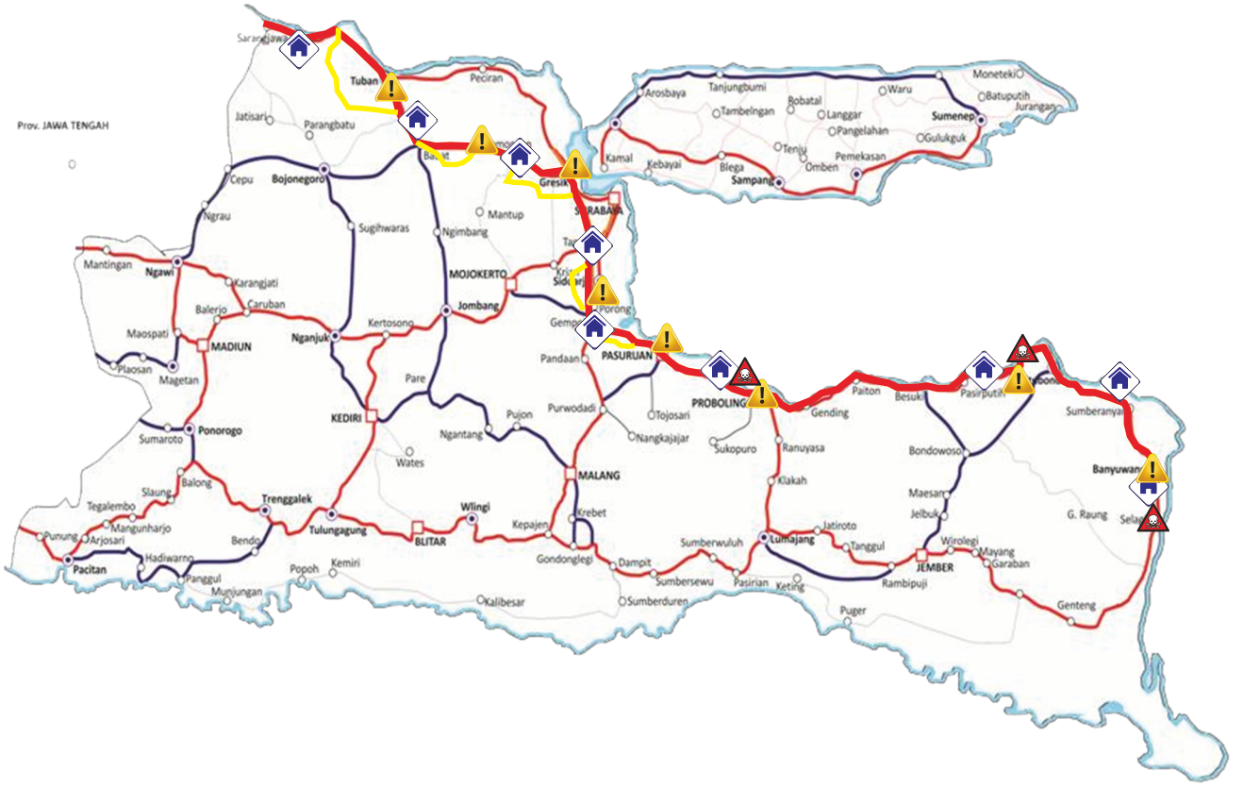 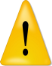 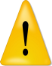 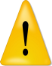 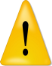 TUBAN
JL. TUBAN - BABAT JEMBATAN KEPET KM 8
       ( BOTTLE NECK )
LAMONGAN
JL. JALAN PANGLIMA SUDIRMAN 
       KM 43.900 ( PERLINTASAN KA )
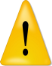 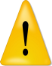 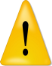 GRESIK
EXIT TOL KEBOMAS  JL.DR. WAHIDIN GRESIK KM 22 ( JALAN RUSAK – RAWAN LAKA )
JL. RAYA DUDUK SAMPEAN GRESIK-LAMONGAN   ( BOTTLE NECK – MACET  )
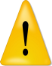 BANYUWANGI
KM 267-269 (SBY-BWI) DS. TULUNGREJO, KEC. GLENMORE ( MINIM RAMBU - LAKA)
JL. RAYA JEMBER DS. KALIBARU KULON KEC. KALIBARU (PASAR TUMPAH)
JL. RAYA JEMBER DPN TERMINAL GENTENG KEC. GENTENG (BOTTLE NECK)
JALAN RAYA JEMBER DS. KALIBARU MANIS ( LONGSOR )
JALAN RAYA JEMBER DS. MACAN PUTIH KEC. KABAT KAB. BWI (JALAN RUSAK)
SIDOARJO
1. JL. RAYA PORONG KAB. SIDOARJO
    ( JALAN RUSAK – RAWAN LAKA )
2. SIMPANG 3 BRIMOB TAMAN 
     ( MINIM MARKA – RAWAN LAKA )
3. DESA CIRO BAKUNG TEMANGGUNGAN   
    KEC.BALONG BENDO, KAB. SIDOARJO 
    ( MINIM MARKA – RAWAN LAKA )
SITUBONDO
JL.RY DESA KLATAKAN KEC.KENDIT SITUBONDO KM SBY 184 -185 SBY ( TIKUNGAN – RAWAN LAKA )
JL.RY PASIR PUTIH KEC. BUNGATAN SITUBONDO KM 173,500-174 SBY   ( JALAN RUSAK – RAWAN LAKA )
JL. RAYA PASIR PUTIH KM 171 -172 ARAH SBY (BANJIR)
14
PETA RAWAN LAKA DAN RAWAN MACET 
SURABAYA – MOJOKERTO – JOMBANG – KEDIRI - NGANJUK –
MADIUN  - NGAWI
SURABAYA
JL. MAYJEN SUNGKONO / BUNDARAN SATELIT (BOTTLE NECK )
JL. DIPONEGORO (DEPAN KEBUN BINATANG SURABAYA)
    ( BOTTLE NECK - MACET) 
3. JL. DUPAK (DEPAN PGS / PASAR TURI LAMA) (PERLINTASAN KA )
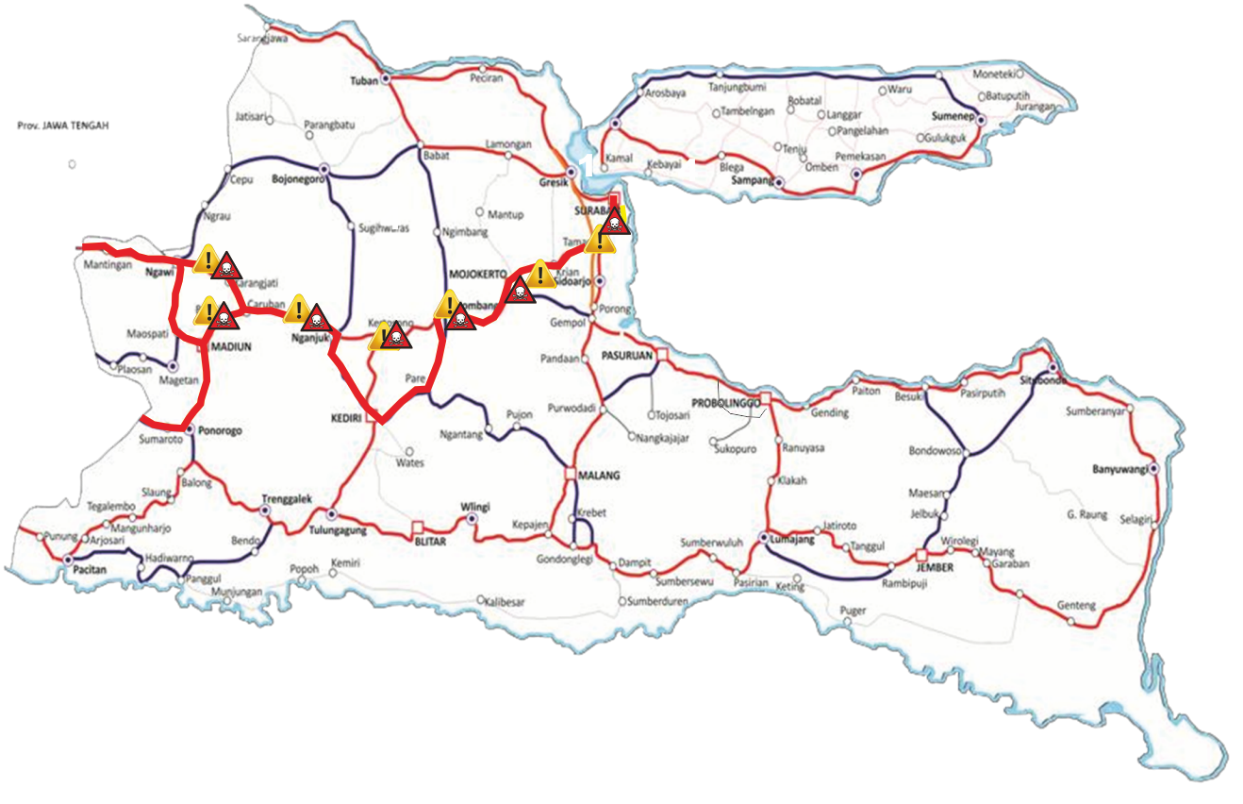 NGANJUK
JL. RAYA SURABAYA DS PELEM KEC. KERTOSONO (TIKUNGAN)
SIMPANG 4 PASAR BAGOR ( PERLINTASAN KA - MACET)
SIMPANG 4 TL KERTOSONO  ( BOTTLE NECK )
REL KA MINTIL ( PERLINTASAN KA - MACET)11
1. RAWAN MACET	 : 15 LOKASI
    - PASAR TUMPAH	 :   0 LOKASI
    - PERLINTASAN KA	 :   7 LOKASI
    - JEMBATAN RUSAK 	 :   0 LOKASI
    - BOTTLE NECK	 :   8 LOKASI
2. RAWAN LAKA     	 :  7 LOKASI
    - JALAN RUSAK     	 :   0 LOKASI
    - TIKUNGAN TAJAM	 :   3 LOKASI
    - MINIM RAMBU	 :   3 LOKASI
    - MINIM MARKA	 :   1 LOKASI
MOJOKERTO
JL. R.A BASUNI KEC. NGORO ( MINIM RAMBU – LAKA )
SIMP. 5 BYPASS, DS. KENANTEN, KEC. PURI ( BOTTLE NECK )
JEMBATAN KETOK JL. BRAWIJAYA KEC. PUNGGING ( BANJIR )
JL. RAYA PACET TRAWAS (LONGSOR)
JL. RAYA MOJOSARI – NGORO KEC. NGORO (BANJIR)
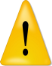 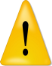 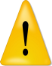 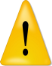 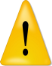 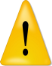 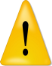 JOMBANG
JL. BRAWIJAYA KEC. PETERONGAN KM 76-77 ( MINIM RAMBU )
JL. GAMBIRAN MOJOAGUNG JOMBANG   ( BOTTLE NECK )
REL KA BANDAR KEDUNGMULYO KM 94 ( PERLINTASAN KA )
EXIT TOL KAYEN / JEMBATAN KAYEN (BOTTLE NECK)
JL. RAYA GAMBIRAN DEPAN MAPOLSEK MOJOAGUNG KM 
      ( BANJIR )
3. RAWAN BENCANA ALAM   :  4 LOKASI
    - LONGSOR         	: 1  LOKASI
    - BANJIR		: 3  LOKASI
    - POHON TUMBANG 	: 0  LOKASI
NGAWI
JL, RAYA NGAWI KM 14 MAOSPATI (PERLINTASAN REL KA) KEC. GENENG (PERLINTASAN KA - MACET)
JL. RAYA NASIONAL SURABAYA – SOLO KM 184   ( TIKUNGAN)
JL. IR. SOEKARNO RINGROAD TIMUR NGAWI  ( MINIM MARKA)
JL. RAYA NGAWI JONOROGO KM 9 KEC. PARON  (BOTTLE NECK)
JALAN TOL SOLO – KERTOSONO KM 555-800 KEC.  DOLAN
        ( TIKUNGAN – LAKA )
KEDIRI
JALAN RAYA PURWOASRI – KERTOSONO / KM 15
        (MINIM RAMBU - LAKA)
2.    DEPAN POS LANTAS MENGKRENG KM 72  PERLINTASAN
MADIUN
PERLINTASAN REL KA KALIGUNTING KEC. MEJAYAN MADIUN KM 144-145  (PERLINTASAN KA - MACET)
KM 159 – 160 LAMES, EXIT TOL DUMPIL ( BOTTLE NECK - MACET )
15
PETA RAWAN LAKA DAN RAWAN MACET 
PASURUAN  – MALANG  / KOTA  – BATU  - BLITAR / KOTA 
– TULUNGAGUNG –
TRENGGALEK– PACITAN – PONOROGO - MAGETAN
3. RAWAN BENCANA ALAM   :  5 LOKASI
    - LONGSOR         	: 3  LOKASI
    - BANJIR		: 1  LOKASI
    - POHON TUMBANG 	: 1  LOKASI
1. RAWAN MACET	 : 9 LOKASI
    - PASAR TUMPAH	 :   3 LOKASI
    - PERLINTASAN KA	 :   0 LOKASI
    - JEMBATAN RUSAK 	 :   0 LOKASI
    - BOTTLE NECK	 :   4 LOKASI
    - JALUR WISATA	 :   2 LOKASI
2. RAWAN LAKA     	 :  12 LOKASI
    - JALAN RUSAK     	 :   2 LOKASI
    - TIKUNGAN TAJAM	 :   6 LOKASI
    - MINIM RAMBU	 :   4 LOKASI
    - MINIM MARKA	 :   0 LOKASI
MAGETAN :
1. JALAN RAYA DEPAN PASAR SAYUR PLAOSAN / KM 01
   ( PASAR TUMPAH )
2. JALAN RAYA MAYJEN SUNGKONO DEPAN PASAR   
    SAYUR MAGETAN/KM. 0  ( BOTTLE NECK )
3. MOJOSEMI ( JALAN SARANGAN – TAWANGMANGU)                   
    (TIKUNGAN)
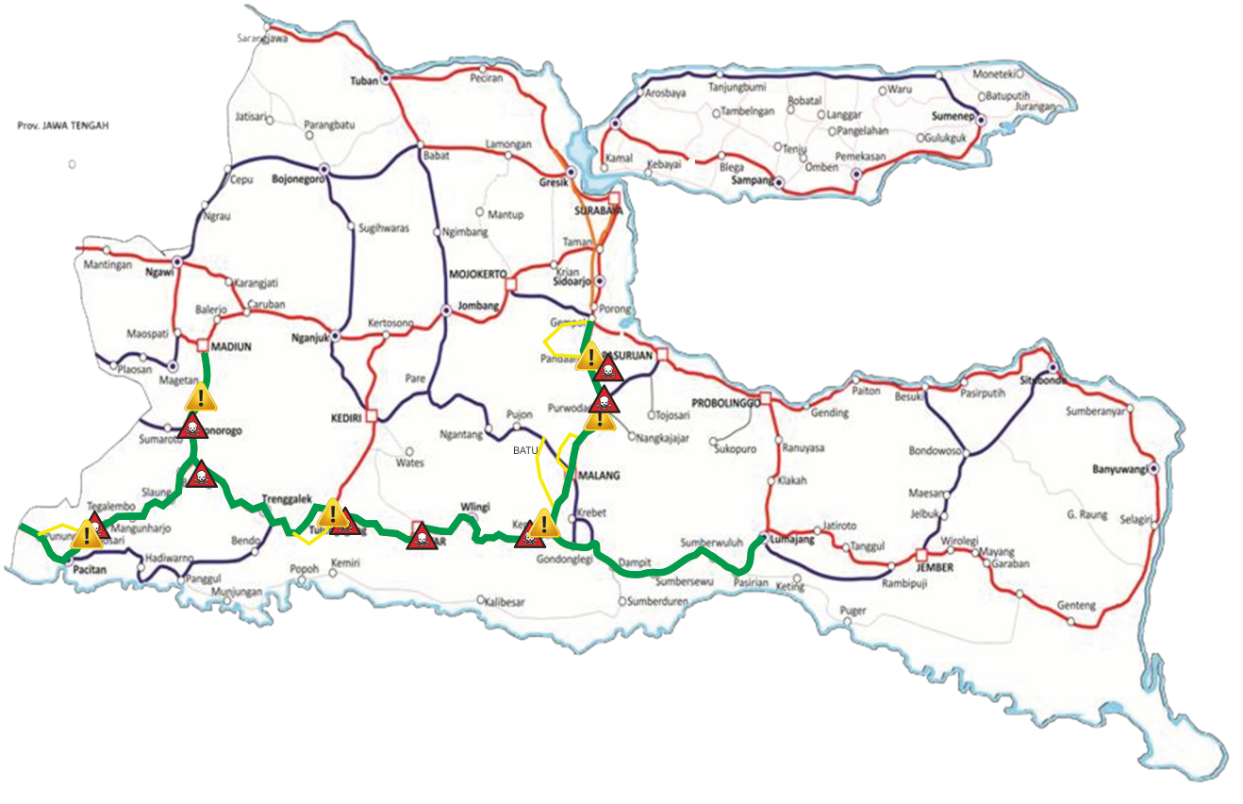 PASURUAN :
JALAN RAYA PAREREJO, KEC. PURWODADI ( TIKUNGAN )
SIMPANG 3 PURWOSARI ( BOTTLE NECK )
SIMPANG TAMAN DAYU (JALUR WISATA )
PONOROGO :
JALAN PONOROGO-PACITAN KM 227 DUKUH BOKUL DESA WATES KEC. SLAHUNG (LONGSOR)
JALAN PONOROGO-TRENGGALEK KM 26.6 DESA PANGKAL KECAMATAN SAWOO ( LONGSOR )
JALAN PONOROGO-TRENGGALEK KM 6-7 DESA NGABAR KECAMATAN SIMAN (BANJIR) 
JALAN PONOROGO-BABADAN KM 3-8 KECAMATAN BABADAN ( POHON TUMBANG )
JALUR WISATA ( PURWODADI – PURWOSARI – LAWANG – KARANGLO – BATU )
JL. KASEMBON NGATANG BATU ( MINIM RAMBU )
JL. PANGLIMA SUDIRMAN BATU ( MINIM RAMBU )
SIMP. 3 BENDO JL. DIENG BATU ( JALUR WISATA )
CANGAR BATU ( TIKUNGAN - LAKA )
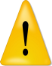 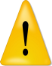 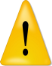 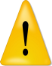 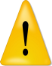 MALANG :
SIMPANG 4 KARANGLO - SINGOSARI KM 80 – 81 
        (PASAR TUMPAH)
JL KOLONEL SUGIONO (DEPAN SPBU MERGOSONO) 
       (TIKUNGAN - LAKA)
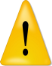 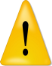 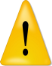 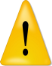 PACITAN
JL TENTARA PELAJAR KM 3-5 
        (MINIM RAMBU)
2.   JL PACITAN – TRENGGALEK KM 3-6    
      (MINIM RAMBU)
3.  JL ALTERNATIF PACITAN – SOLO KM 5 DS 
     SEDENG  (TIKUNGAN - LAKA)
TRENGGALEK :
SIMPANG 3 TRAFFIC LIGHT JARAKAN (PASAR TUMPAH)
JL. SOEKARNO – HATTA DI CENTRAL SWALAYAN 
        (BOTTLE NECK)
DS. BENDOREJO     KEC. POGALAN KAB. TRENGGALEK 1 KM (KM 182- KM 183) ( JALAN RUSAK )
BLITAR :
DEPAN SPBU BENCE GARUM KAB.BLITAR ( TIKUNGAN )
JL. CEMARA (DEPAN YAYASAN TK HARMONI) 
         (JALAN LONGSOR)
TULUNGAGUNG
1. JALAN NGANTRU-SRENGAT (JALAN RUSAK)
2. JALAN RAYA NGANTRU (BOTTLE NECK)
16
PETA RAWAN LAKA DAN RAWAN MACET
PROBOLINGGO - LUMAJANG – BONDOWOSO – 
JEMBER -  BANYUWANGI
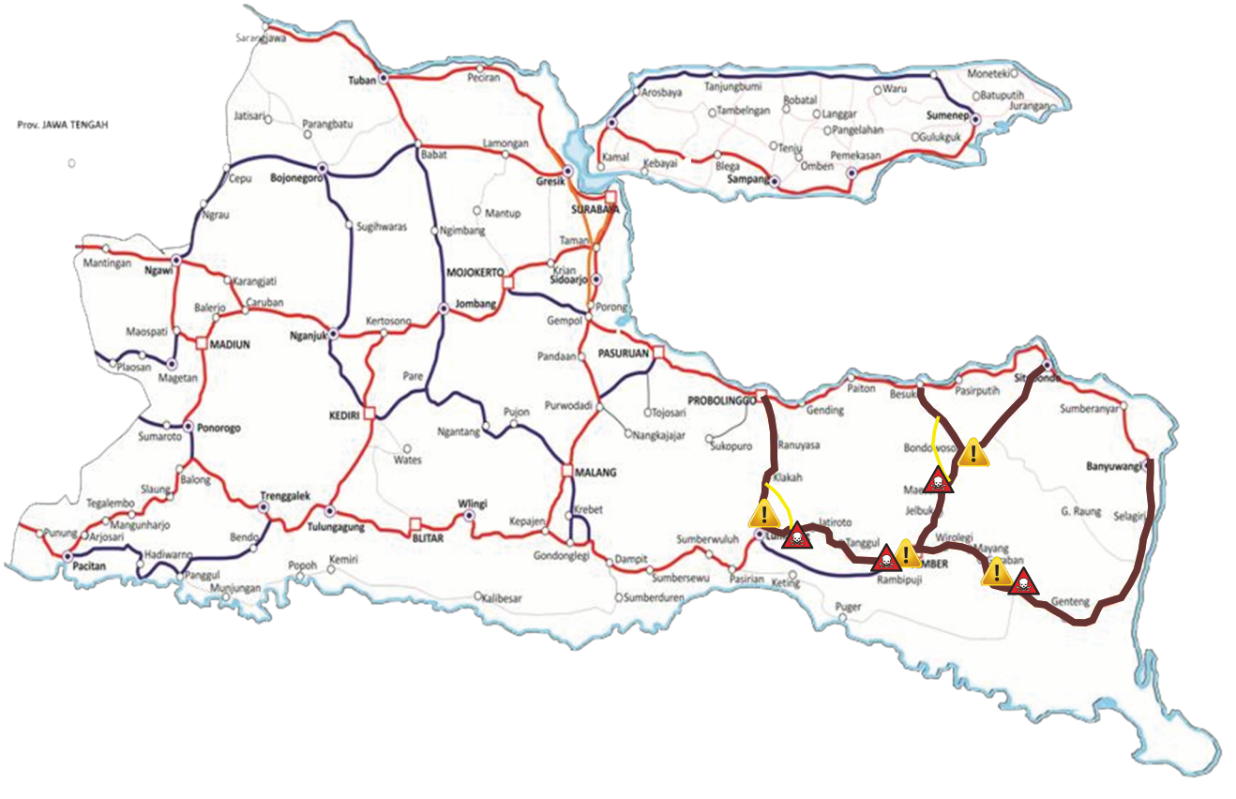 1. RAWAN MACET	 : 5 LOKASI
    - PASAR TUMPAH	 :   3 LOKASI
    - PERLINTASAN KA	 :   0 LOKASI
    - JEMBATAN RUSAK 	 :   1 LOKASI
    - BOTTLE NECK	 :   1 LOKASI
2. RAWAN LAKA     	 :  6 LOKASI
    - JALAN RUSAK     	 :   1 LOKASI
    - TIKUNGAN TAJAM	 :   1 LOKASI
    - MINIM RAMBU	 :   4 LOKASI
    - MINIM MARKA	 :   0 LOKASI
BONDOWOSO :
JALAN BONDOWOSO – SITUBONDO KEC. GRUJUGAN KAB. BONDOWOSO (MINIM RAMBU - LAKA
JALAN KH. WACHID HASYIM KEL. BLINDUNGAN KEC. KOTA KAB. BONDOWOSO (PASAR TUMPAH)
JALAN BONDOWOSO SITUBONDO DS. BESUK KEC. KLABANG KAB. BONDOWOSO (JALAN RUSAK)
3. RAWAN BENCANA ALAM   :  0 LOKASI
    - LONGSOR         	: 0  LOKASI
    - BANJIR		: 0  LOKASI
    - POHON TUMBANG 	: 0  LOKASI
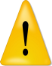 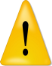 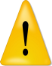 JEMBER :
JL. RAYA GUNUNG GUMITIR JEMBER BANYUWANGI KEC. SILO (KM 33 - 37) (MINIM RAMBU - LAKA)
JALAN . UMUM DSN. KRAJAN DS. TISNOGAMBAR . KEC. BANGSALSARI (KM 20-21 ) (MINIM RAMBU - LAKA)
JL RAYA RAMBIPUJI KEC. RAMBIPUJI JEMBER KM 11  (PASAR TUMPAH )
JL. TIKUNGAN PABRIK GONDORUKEM & TERPENTIN JL. RAYA GARAHAN KEC. SILO JEMBER (KM 30) (TIKUNGAN - LAKA)
LUMAJANG :
JALAN RAYA WONOKERTO KEC. TEKUNG KAB. LUMAJANG (MINIM RAMBU - LAKA)
JALAN RAYA KLAKAH KEC. KLAKAH KAB. LUMAJANG (BOTTLE NECK)
JALAN RAYA JARIT KEC. CANDIPURO KAB. LUMAJANG (JEMBATAN RUSAK)
DS. WATES WETAN KEC. RANUYOSO (PASAR TUMPAH)
17
PETA RAWAN LAKA DAN RAWAN MACET 
BANGKALAN – SAMPANG  - PAMEKASAN - SUMENEP
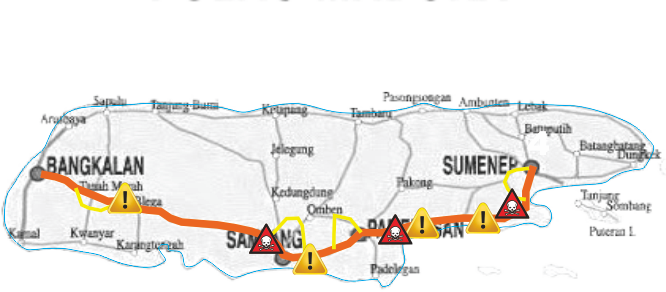 1. RAWAN MACET	 : 4 LOKASI
    - PASAR TUMPAH	 :   4 LOKASI
    - PERLINTASAN KA	 :   0 LOKASI
    - JEMBATAN RUSAK 	 :   0 LOKASI
    - BOTTLE NECK	 :   0 LOKASI
2. RAWAN LAKA     	 :  1 LOKASI
    - JALAN RUSAK     	 :   1 LOKASI
    - TIKUNGAN TAJAM	 :   0 LOKASI
    - MINIM RAMBU	 :   0 LOKASI
    - MINIM MARKA	 :   0 LOKASI
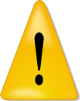 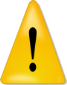 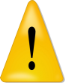 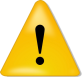 SUMENEP :
JALAN RAYA SUMENEP PAMEKASAN DS.PATEAN (JALAN RUSAK)
3. RAWAN BENCANA ALAM   :  0 LOKASI
    - LONGSOR         	: 0  LOKASI
    - BANJIR		: 0  LOKASI
    - POHON TUMBANG 	: 0  LOKASI
SAMPANG :
JL.RAYA TANJUNG KEC CAMPLONG PASAR IKAN TANJUNG SAMPANG (PASAR TUMPAH)
PAMEKASAN :
JL.RAYA  PAMEKASAN SUMENEP DS POLAGAN PASAR KEPPO KAB. PAMEKASAN (PASAR TUMPAH)
BANGKALAN :
JL.RAYA TANAH MERAH BANGKALAN (PASAR TUMPAH)
JL.RAYA DS. BLEGA KEC. BLEGA KAB. BANGKALAN ( PASAR TUMPAH )
18
VIDEO LAKA LANTAS BERUNTUN DI SITUBONDO
19
SEKIAN 
&
TERIMA KASIH